JBD Dictionaries
Ryan Bockmon
Dictionaries
Topics Covered
Adding/Removing
Grabbing Keys
Grabbing values 
Printing a dictionary cleanly
Dictionaries
Functions used :
	.pop(‘key’)
	.keys()
	.values()
Dictionaries
You can create an empty dictionary by using 
In this example we are creating a dictionary to keep track of your keys and what they go to. 	
 	Keychain = { }
Dictionaries
Congratulations you got a new car! Lets add its key to your keychain. 
Because it is the first key I will mine “key1”, you can use any name that makes sense for you.
	Keychain[“key1”] = “car”
Prints :
	{'key1': 'car'}
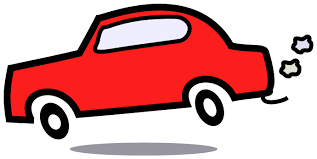 Dictionaries
Note :	Variables left of the colon are called keys 
		Variables right of the colon are called values 
		
		  Key		Value

{“Key1” : “car”}
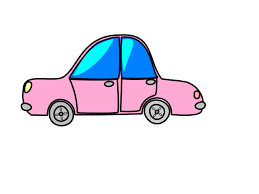 Dictionaries
Time moves quickly, you have moved out, gotten married.
You new spouse has gave you a key to their car as well.
	Keychain[“key2”] = “apartment”
	Keychain[“key3”] = “car2”
*Note a dictionary never holds the same order. So yours will most likely print out in a different order than the example.
	Prints : {'key3': 'car2', 'key2': 'apartment', 'key1': 'car'}
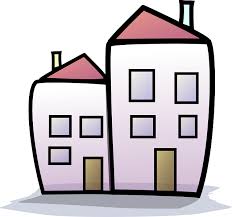 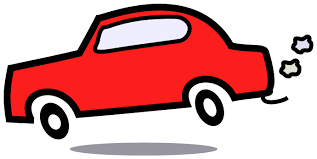 Dictionaries
Keychain = {'key3': 'car2', 'key2': 'apartment', 'key1': 'car'}
Qeustion 1
‘Key2’ is a ____.
value
apartment
key
None of the above
Dictionaries
Keychain = {'key3': 'car2', 'key2': 'apartment', 'key1': 'car'}
Qeustion 1
‘Key2’ is a ____.
value
apartment
key
None of the above
Dictionaries
More time has past, and you are now on your sixth kid. You have to sell your car to get a mini Van.
You can do this in two ways.
You can delete the key and its value altogether or just update the key’s value.
Use the .pop(“key name”) to delete a key and its value
keychain.pop(“key1”)
Prints :
  {'key2': 'apartment', 'key3': 'car2'}
Dictionaries
{'key2': 'apartment', 'key1': 'car', 'key3': 'car2'}
You can also just update the key’s value the same way you added it.
	keychain[“key1”] = “mini-van”
Prints :
	{'key3': 'car2', 'key1': 'mini-van', 'key2': 'apartment'}
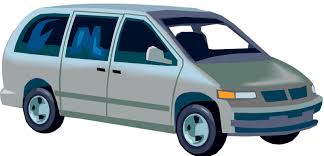 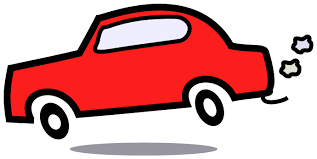 Dictionaries
One handy tool you can use if you forgot what a certain key goes to you can print out its value
	print(keychain[“key2”])
Prints: 
	apartment
Dictionaries
There is a simple way grab all of the keys from the dictionary
To make this function useful you must also save it to a variable. You can name the variable whatever you want.
	keys = keychain.keys()
The .keys() function will return a list.
Prints : 
	dict_keys(['key2', 'key1', 'key3'])
Dictionaries
You can do the same with the values.
	values = keychain.values()
Will also return a list
Prints :
	dict_values(['car', 'car2', 'apartment'])
Dictionaries
You might have noticed by now, but dictionaries don't print out nicely. 
What tools have we learned that might help print out a dictionary to look like this :

key2 goes to apartment
key1 goes to mini-van
key3 goes to car2
Dictionaries
This can be done relatively simple by using the following : 
keys = keychain.keys()                        saves keys to a list
	For x in keys:                                           loops through each key in the list
		print(x, "goes to", keychain[x])
		
	Name of key				value of key